1) A synapomorphy
A) Is shared by all members of a clade of interest and also by their more distant ancestors as well as other groups
B) Is a trait that is similar in unrelated groups of organisms because of similar past selection
C) Is a trait shared by a clade of interest that is a derived feature of that group
D) Is the morphology of the synapse
2) Which node is a polytomy? = C
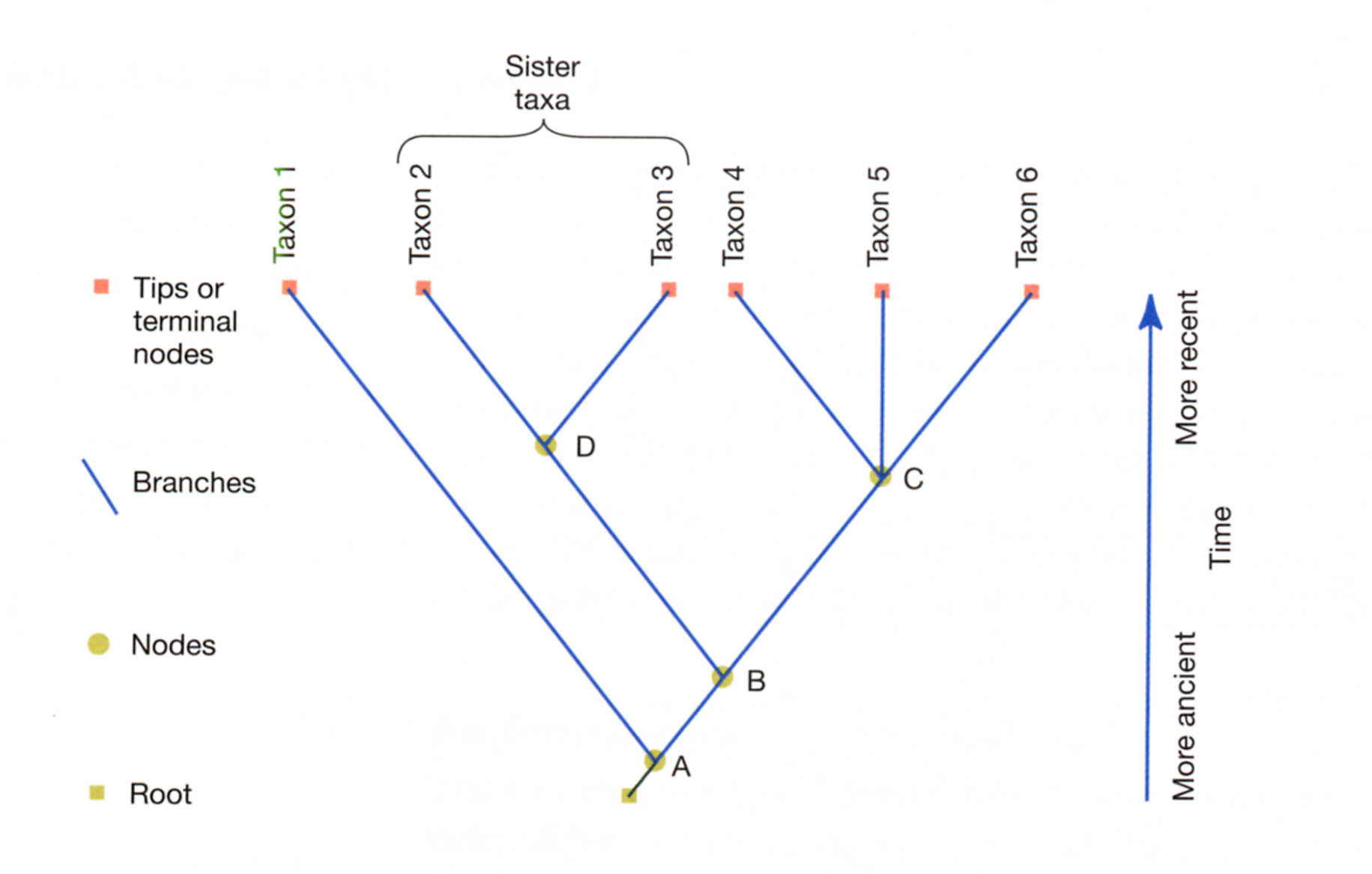 3) Which nucleotide residue is a synapomorphy of whales and hippos?
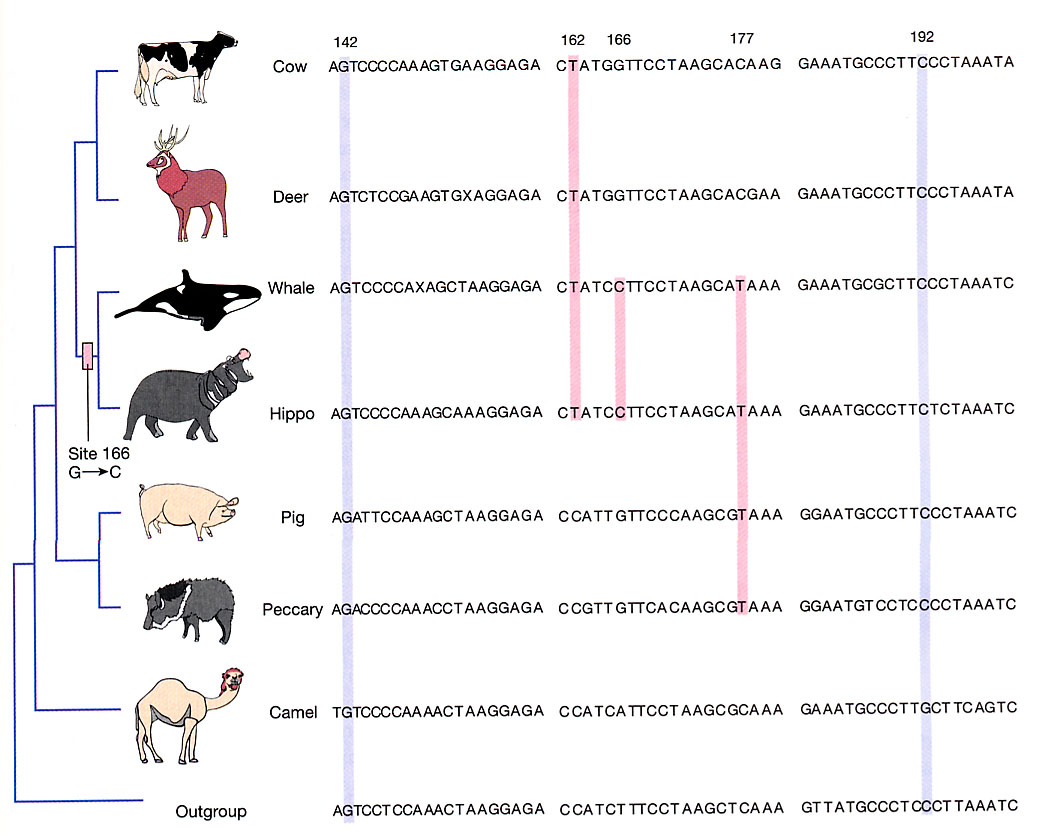 142
162
166
177
192
4) A really well supported phylogeny would
A) show concordance among multiple data sets
B) depend upon the analytical technique used
C) only use a cladistic approach
D) confirm the relationships that you think should be correct before you got data
E) always include humans as an outgroup
Questions 5), 6), AND 7)
5) which is paraphyletic = A
6) which is polyphyletic = B
7) which is monophyletic = C
A)
B)
C)
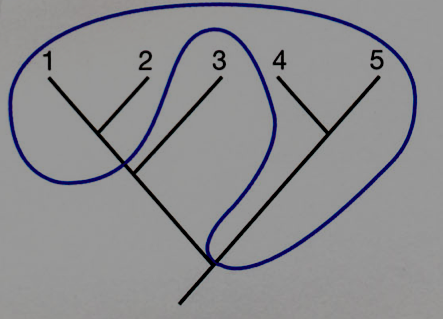 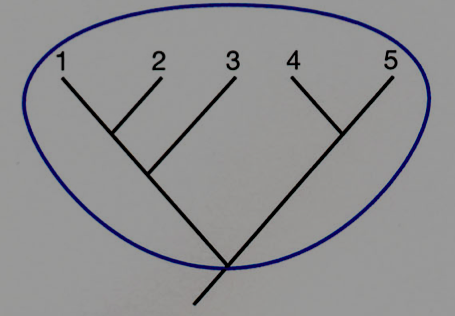 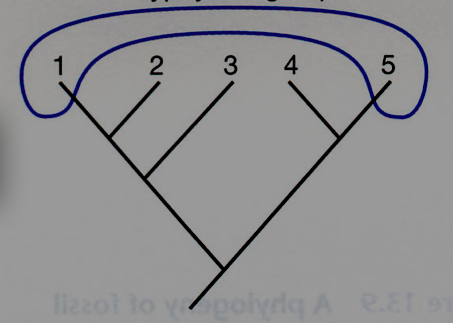